MAESTRÍA EN ESTRATEGIA MILITAR TERRESTRE
TEMA: LINEAMIENTOS PARA ESTABLECER UN PROCEDIMIENTO ESPECIAL DE PASES DEL PERSONAL MILITAR O SUS DEPENDIENTES FAMILIARES CON DISCAPACIDAD CALIFICADA, COMO PARTE DE LOS PROCESOS DE LA UNIDAD DE MOVIMIENTO DE PERSONAL DE LA FUERZA TERRESTRE
TCRN. DE E.M. ALBÁN YÁNEZ, LUIS ALFONSO Y 
TCRN. DE E.M.  ARIAS CARRERA, JORGE FERNANDO.
DIRECTOR: TCRN. DE E.M. DÍAZ TUFIÑO, RÓMULO FERNANDO.
TEMARIO
PLANTEAMIENTO DEL PROBLEMA
FORMULACIÓN DEL PROBLEMA
PREGUNTAS DE INVESTIGACIÓN
JUSTIFICACIÓN DE LA INVESTIGACIÓN
OBJETIVO GENERAL Y ESPECÍFICOS
FUNDAMENTACIÓN TEÓRICA
HIPÓTESIS
VARIABLES INDEPENDIENTE Y DEPENDIENTES
OPERACIONALIZACIÓN DE LAS VARIABLES
OBJETO DE ESTUDIO Y CAMPO DE ACCIÓN
DISEÑO DE LA INVESTIGACIÓN
DESARROLLO DE LOS OBJETIVOS
PROPUESTA
CONCLUSIONES Y RECOMENDACIONES
PLANTEAMIENTO DEL PROBLEMA
FORMULACIÓN DEL PROBLEMA
¿Cuáles son los lineamientos que complementarían al subproceso de movimiento de personal de la Dirección General de Talento Humano de la Fuerza Terrestre para mejorar el proceso de la administración del personal militar con discapacidad calificada o de sus dependientes familiares?
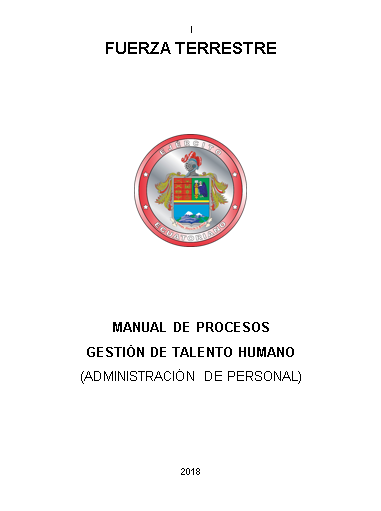 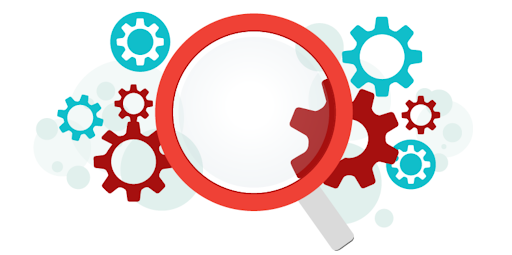 PREGUNTAS DE INVESTIGACIÓN
JUSTIFICACIÓN DE LA INVESTIGACIÓN
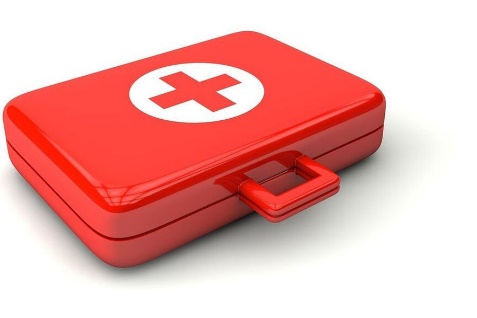 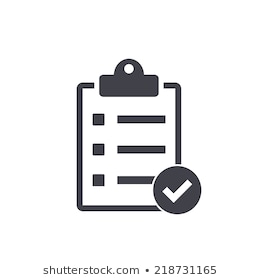 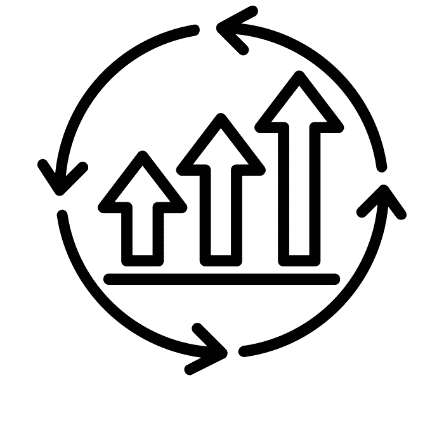 OBJETIVOS GENERAL Y ESPECÍFICOS
5.1. OBJETIVO GENERAL
OBJETIVOS GENERAL Y ESPECÍFICOS
5.2. OBJETIVOS ESPECÍFICOS
Dirección General de Talento Humano de la Fuerza Terrestre
FUNDAMENTACIÓN TEÓRICA
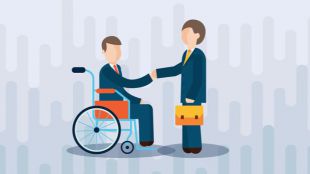 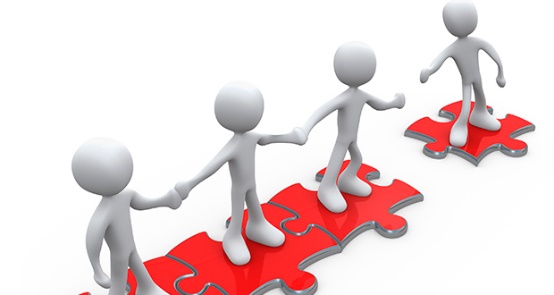 HIPÓTESIS
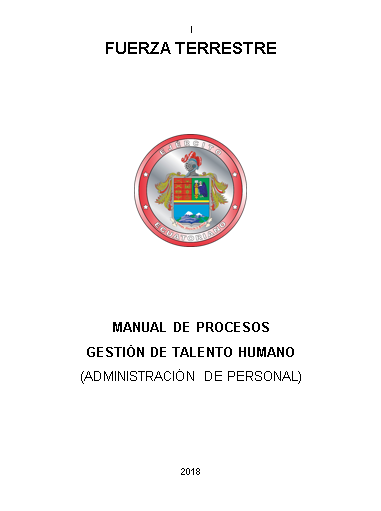 Los lineamientos para un procedimiento especial de pases, facilitarán la destinación apropiada del personal militar con discapacidad calificada o de sus familiares dependientes, mejorando el subproceso de movimiento de personal.
VARIABLES INDEPENDIENTE Y DEPENDIENTES
V. INDEPENDIENTE
V. DEPENDIENTE
Dirección General de Talento Humano de la Fuerza Terrestre
OPERACIONALIZACIÓN DE LAS VARIABLES
OPERACIONALIZACIÓN DE LAS VARIABLES
OBJETO DE ESTUDIO Y CAMPO DE ACCIÓN
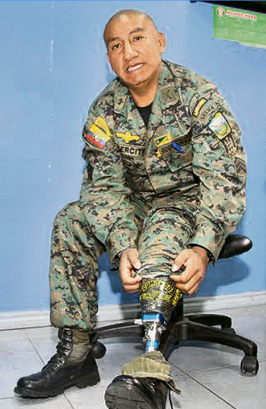 DISEÑO DE LA INVESTIGACIÓN
DESARROLLO DE LOS OBJETIVOS
12.1. RESULTADOS DE RECOLECCIÓN DE DATOS MEDIANTE ENCUESTA
¿Se encuentra registrada su discapacidad personal o familiar en la Dirección General de Talento Humano de la Fuerza Terrestre?
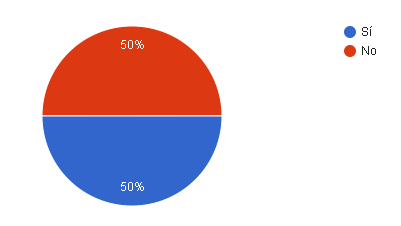 DESARROLLO DE LOS OBJETIVOS
12.1. RESULTADOS DE RECOLECCIÓN DE DATOS MEDIANTE ENCUESTA
¿Conoce si existe en la Dirección General de Talento Humano de la Fuerza Terrestre existe algún tipo de procedimiento que preste una atención especial para la destinación de pases del personal militar o de sus familiares dependientes con discapacidad?
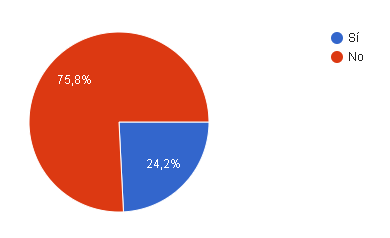 DESARROLLO DE LOS OBJETIVOS
12.1. RESULTADOS DE RECOLECCIÓN DE DATOS MEDIANTE ENCUESTA
¿Considera que el personal militar con discapacidad calificada o de un familiar dependiente debe tener un procedimiento específico para la destinación de pases dentro de los procesos de la Dirección General de Talento Humano de la Fuerza Terrestre?
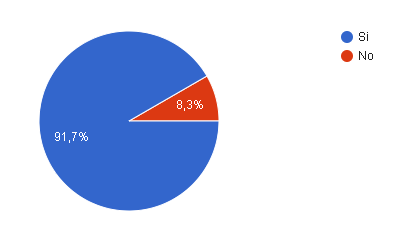 DESARROLLO DE LOS OBJETIVOS
12.1. RESULTADOS DE RECOLECCIÓN DE DATOS MEDIANTE ENCUESTA
¿Qué dificultades ha tenido el momento que ha sido destinado mediante orden general a una nueva unidad militar en una región diferente?
DESARROLLO DE LOS OBJETIVOS
12.3. ANÁLISIS DE PROBLEMAS POR PARTE DEL PERSONAL MILITAR 
CON DISCAPACIDAD CALIFICADA O DE SUS DEPENDIENTES FAMILIARES
DESARROLLO DE LOS OBJETIVOS
12.2. SUBPROCESO DE MOVIMIENTO DE PERSONAL EN CUANTO A LA CLASIFICACIÓN DEL PERSONAL MILITAR CON DISCAPACIDAD CALIFICADA O SUS DEPENDIENTES FAMILIARES
PROPUESTA
13.1. SITUACIÓN ACTUAL DEL SISTEMA DE ROTACIÓN DE PASES DEL PERSONAL MILITAR CON DISCAPACIDAD CALIFICADA Y SUS DEPENDIENTES FAMILIARES
PROPUESTA
13.2. LINEAMIENTOS PLANTEADOS
PROPUESTA
13.3. PROCESO SEGÚN LINEAMIENTOS
CONCLUSIONES Y RECOMENDACIONES
CONCLUSIONES

El 91% del personal de oficiales y voluntarios con discapacidad registrada considera que es necesario establecer un proceso especial para la emisión de pases considerando sus necesidades, o la de sus familiares, a lo que los jefes de la Unidad de Movimiento de Personal Voluntario, y de Estadística y Archivo, expresaron que es factible la implementación de un complemento, el cual seguirá los lineamientos propuestos, para el establecimiento de este procedimiento especial. 
Se evidencia la falta de lineamientos para un procedimiento dentro del subproceso de la Unidad de Movimiento de Personal, mediante el cual se pueda establecer una destinación especial al personal militar con discapacidad calificada o de sus familiares dependientes.
Para ejecutar esta destinación especial, debe implementarse dentro del sistema automatizado de pases un componente informático que permita visualizar la condición del personal y no ser considerado dentro del universo elegible
CONCLUSIONES Y RECOMENDACIONES
CONCLUSIONES

No existe información que alimente al sistema automatizado de pases y a los procedimientos de la Unidad de Movimiento de Personal en cuanto al personal militar con discapacidad o de sus familiares dependientes, por lo que no se evidencia ningún tipo de clasificación para el personal considerando su condición.
Se plantearon lineamientos con el fin de atender las necesidades del personal militar con discapacidad o de sus familiares dependientes, considerando la articulación de la Unidad de Estadística, Archivo y SIPER, la Dirección de Bienestar de Personal y a la Dirección de Sanidad.
Los lineamientos para el proceso especial de pases pretenden, en sus componentes, dar solución a un problema en la emisión de pases que implica la rectificación de estos pases cada año para el personal que siente que no es considerada su discapacidad o de sus familiares dependientes, y la atención especial que esto conlleva, velando por el bienestar del personal sin afectar el requerimiento institucional de la Fuerza Terrestre
CONCLUSIONES Y RECOMENDACIONES
RECOMENDACIONES

Tomar los lineamientos planteados en el presente estudio como una base para la implementación de un proceso especial de pases que tenga consideración sobre el personal militar discapacitado o sus familiares dependientes, el cual podría ser parte del sistema automatizado de pases, con la finalidad de volver más eficiente la rotación del talento humano en dichas condiciones.
Se puede partir de la propuesta del proceso planteada a partir de los lineamientos, como una guía para establecer responsabilidades sobre las distintas direcciones involucradas, una vez que se implemente el proceso de emisión de pases especiales como tal.
Dentro del marco legal vigente utilizado como fuente de consulta para la presente investigación, se encontró que el empleo de los términos en referencia al personal con discapacidad no está actualizado en la Ley de Personal de la Fuerza Terrestre, así como en el Manual de Procesos de la Dirección General de Talento Humano de la Fuerza Terrestre, por lo que se deberían revisar los términos expuestos en los documentos mencionados.
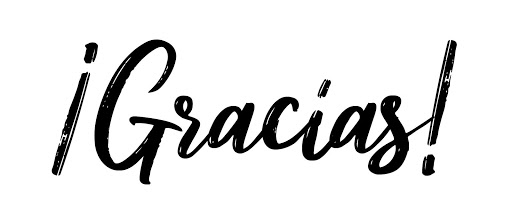